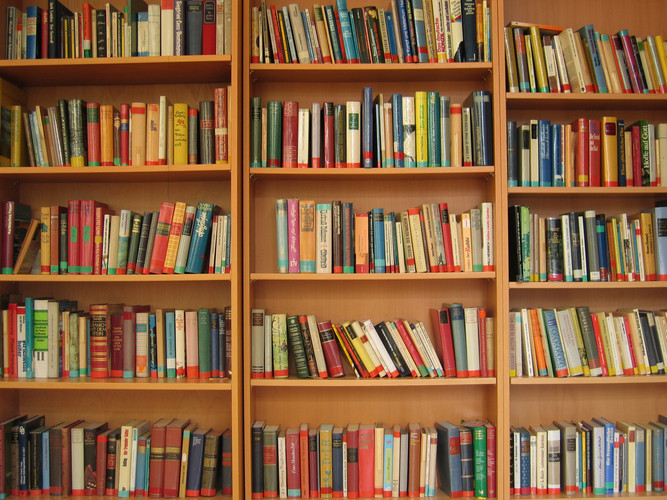 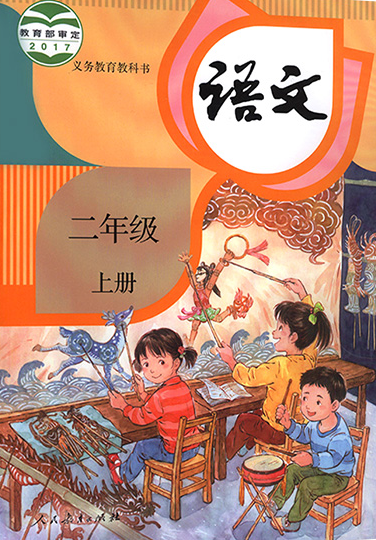 语文  二年级  上册   配人教版
我是什么？
PEOPLE'S EDUCATION EDITION LANGUAGE SECOND GRADE FIRST VOLUME
汇报人：xippt
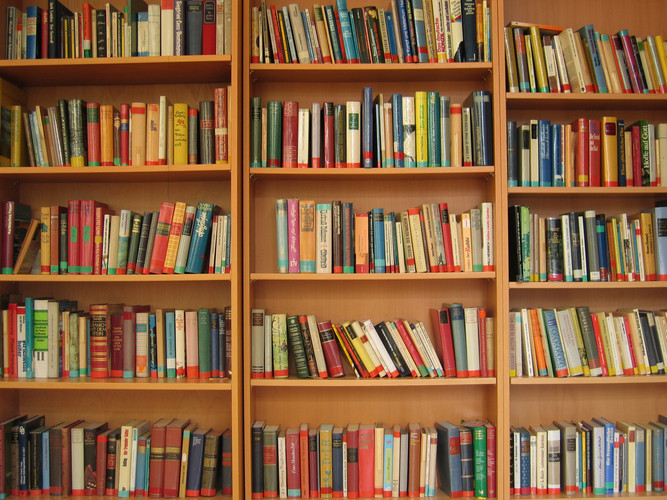 课堂导入
忽然不见忽然有，像虎像龙又像狗，太阳出来他不怕，大风一吹他就走。
云
千条线，万条线，数不清，剪不断，落到田里秧苗绿，落到河里看不见。
雨
初读要求
1.读准字音，读通句子,难读的句子多读几遍。
2.课文一共有几个自然段，标上序号。
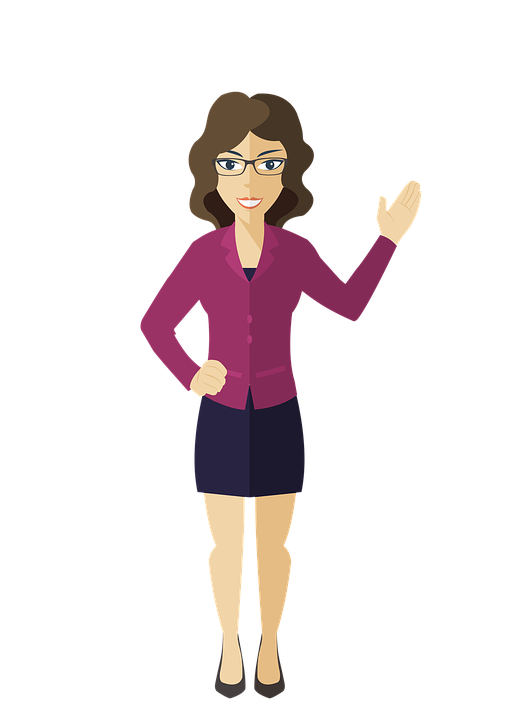 字词认识
shài
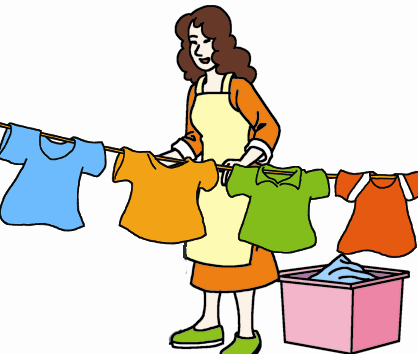 晒
字词认识
jí
bànɡ
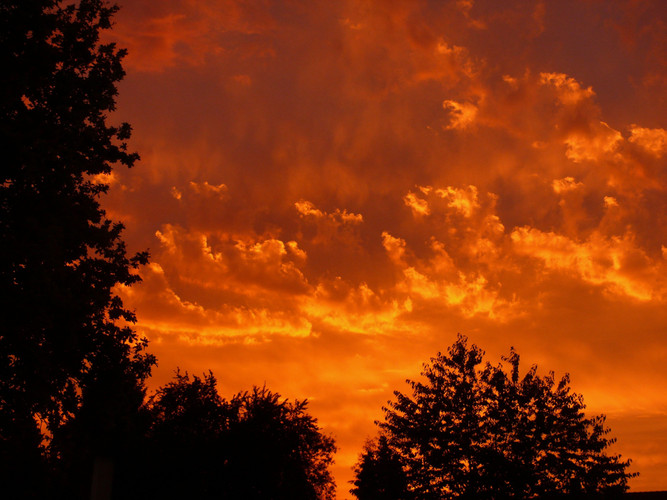 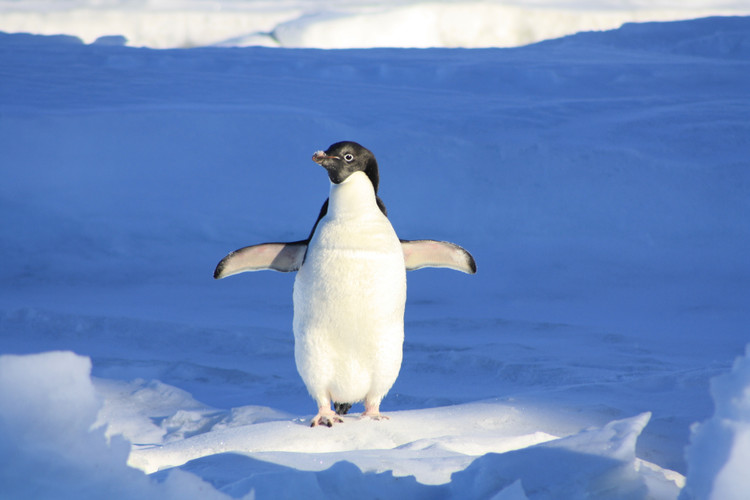 极
傍
字词认识
yuè
dī
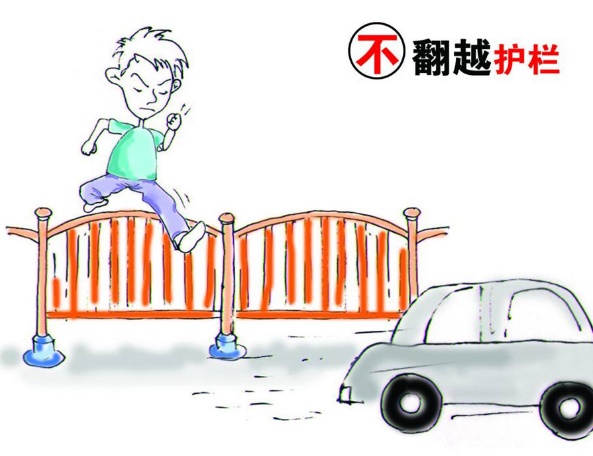 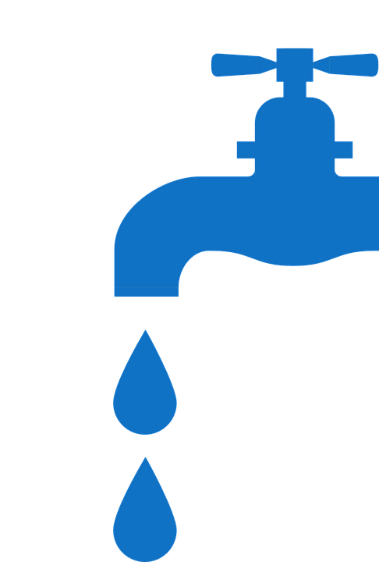 越
滴
字词认识
xī
bēn
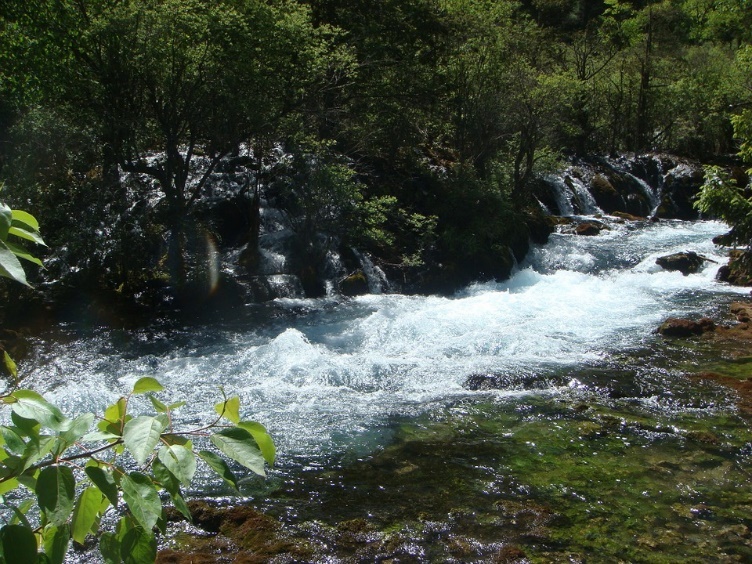 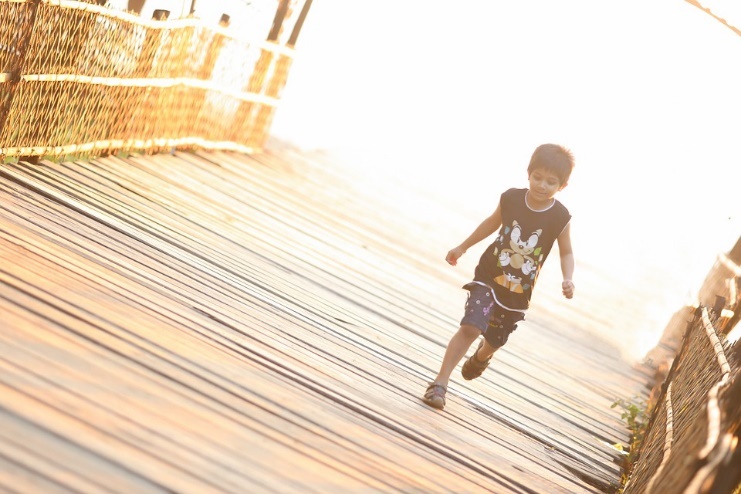 溪
奔
字词认识
yánɡ
huài
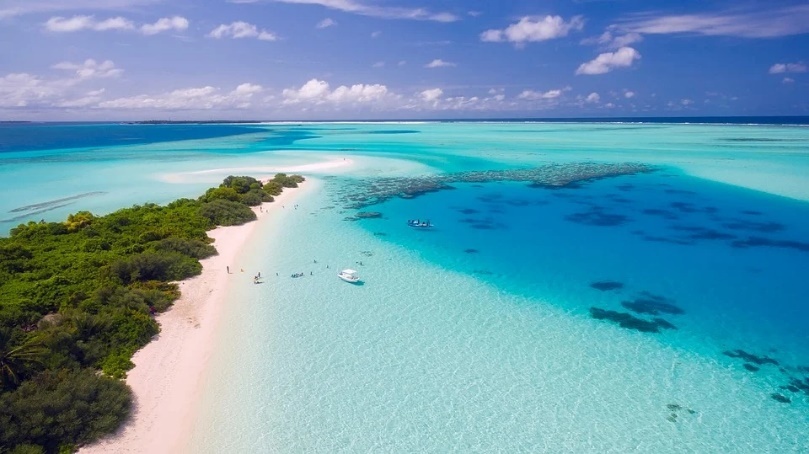 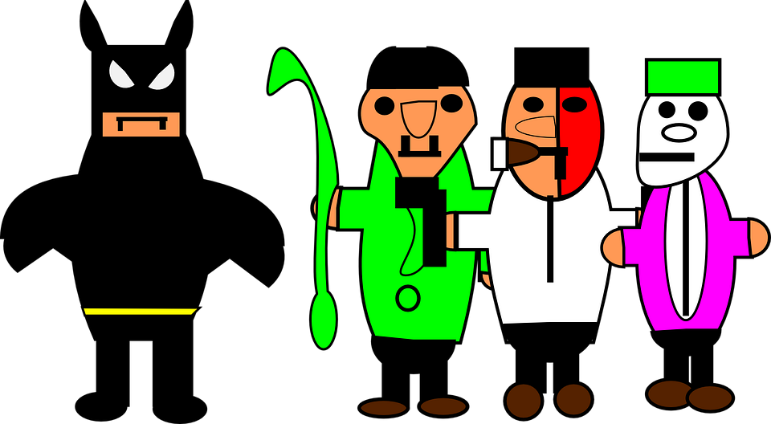 洋
坏
字词认识
yān
mò
淹
没
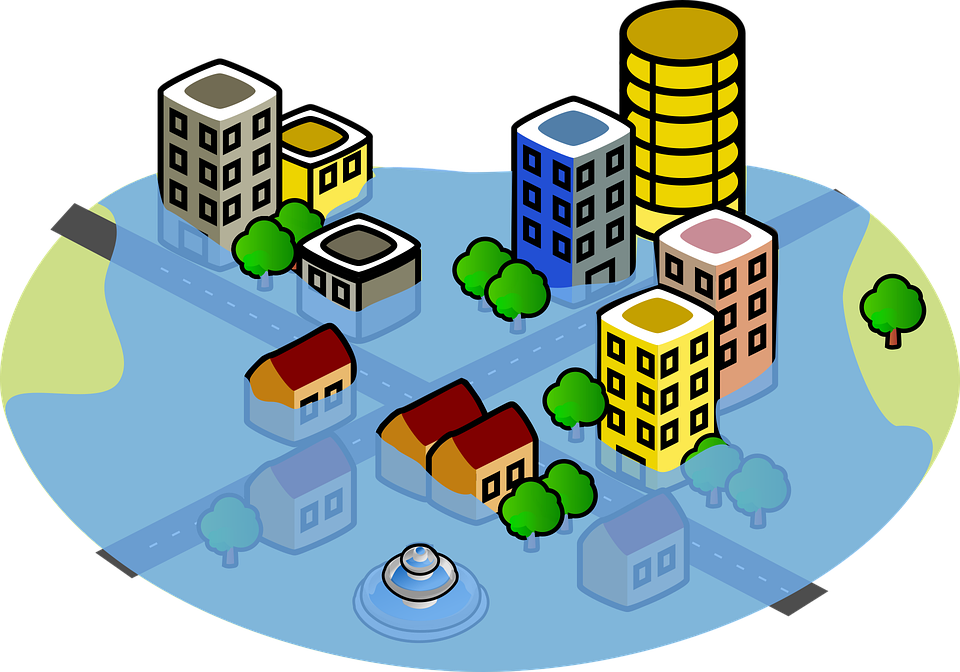 mò （淹没）
没
méi（没有）
chōnɡ
huǐ
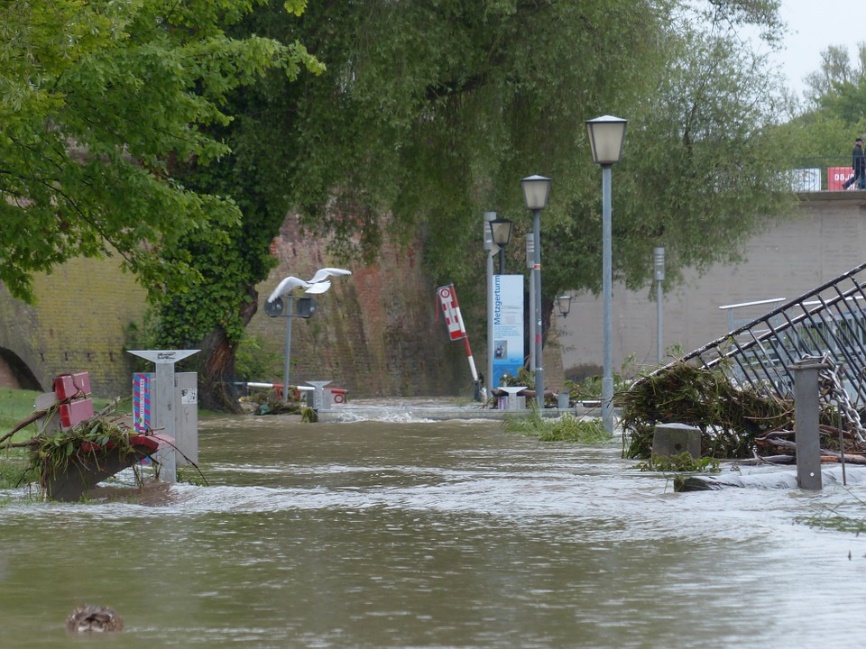 冲
毁
字词认识
wū
cāi
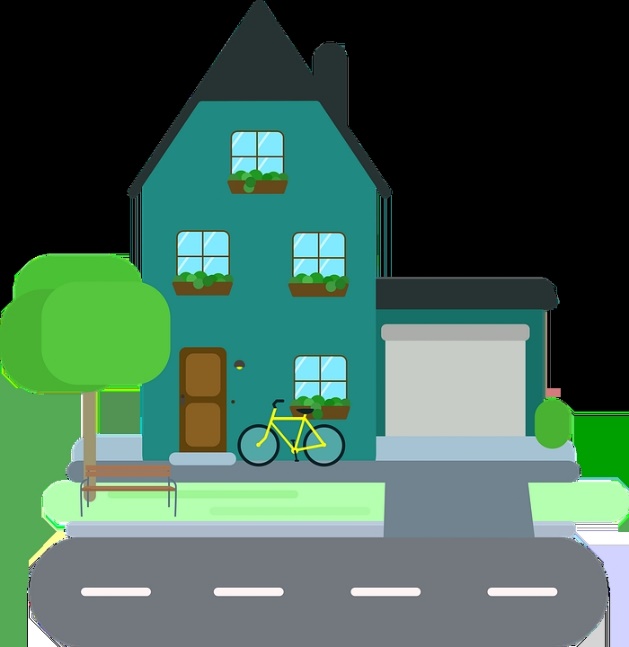 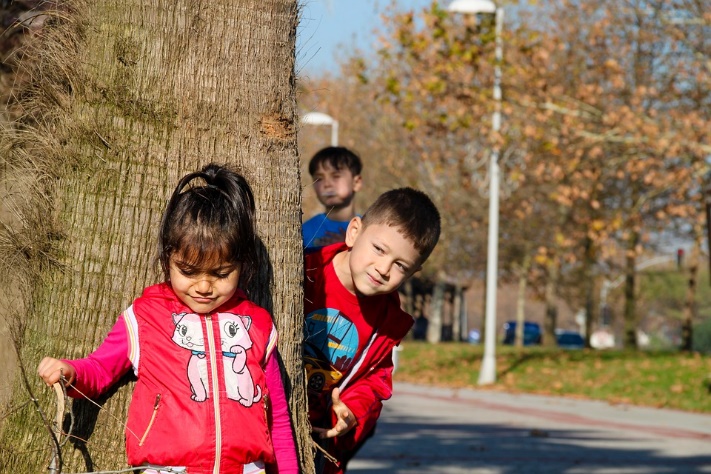 屋
猜
收集水滴
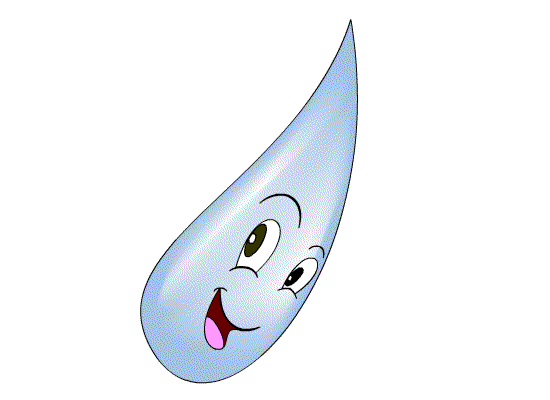 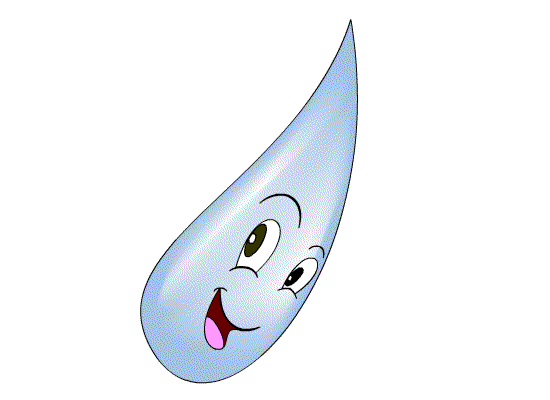 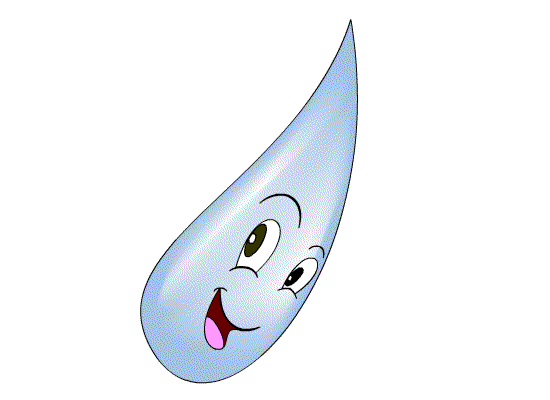 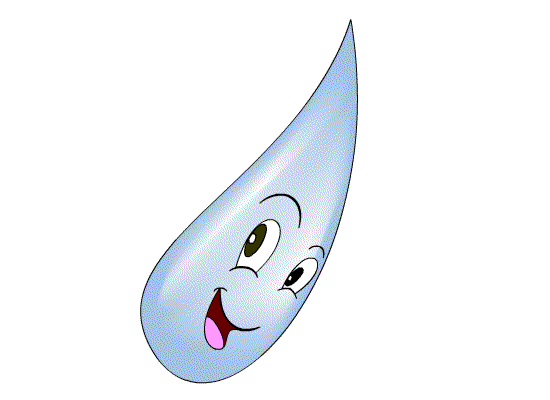 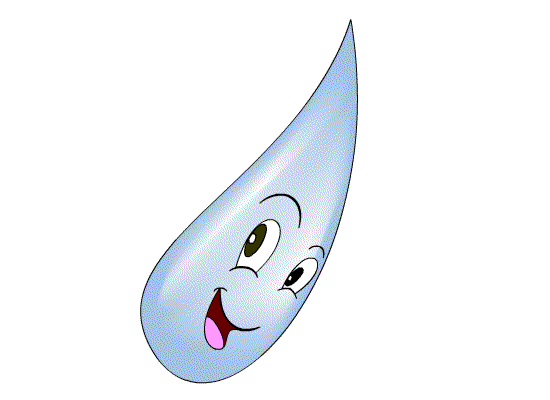 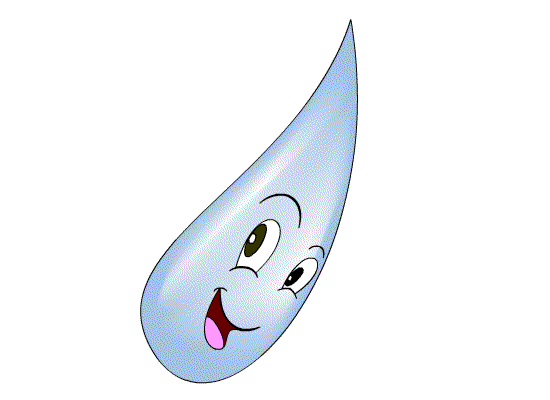 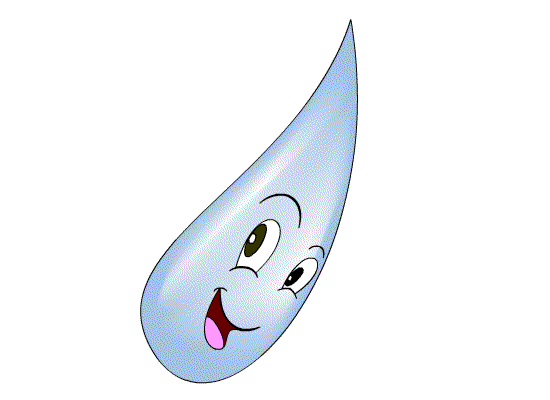 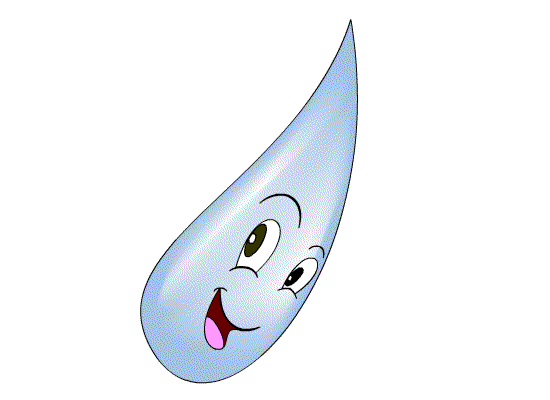 越
滴
没
奔
傍
毁
冲
屋
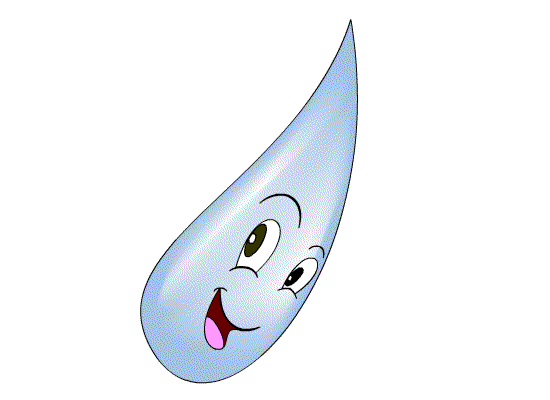 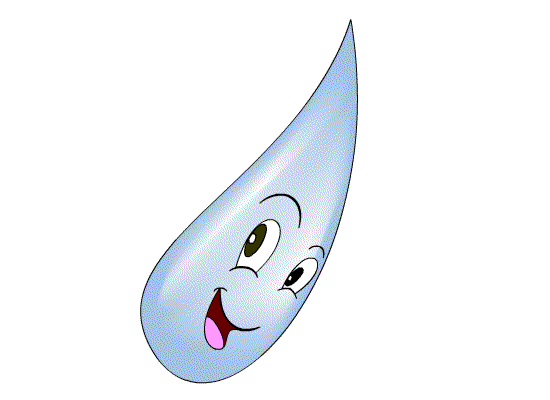 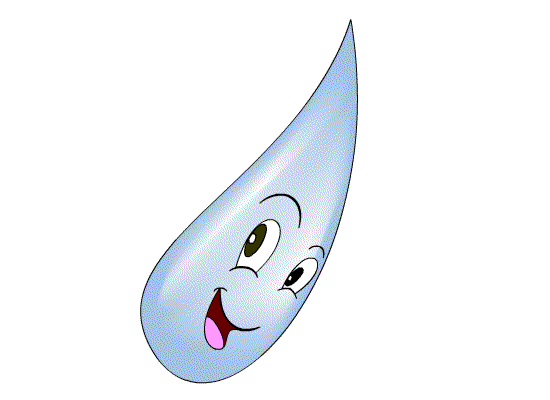 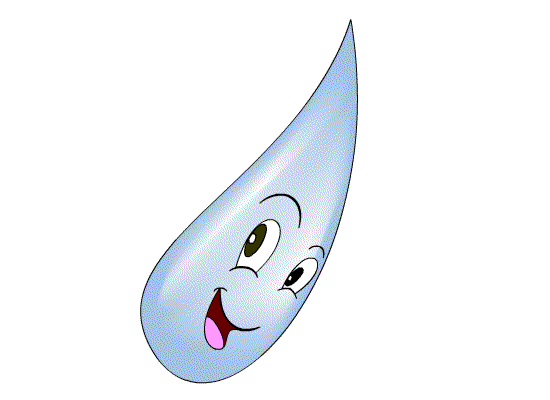 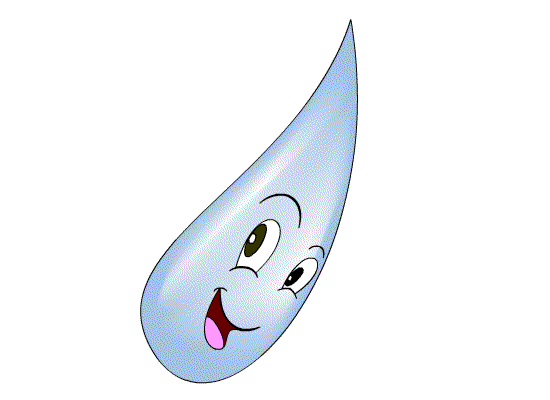 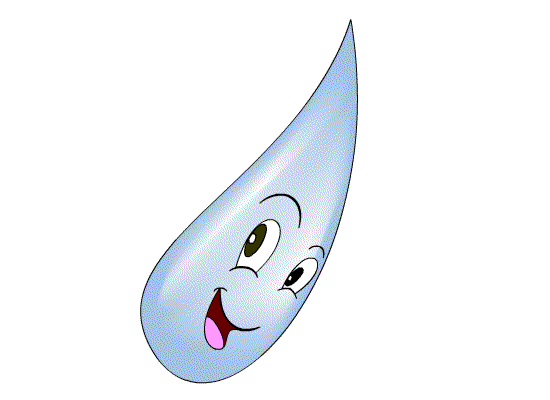 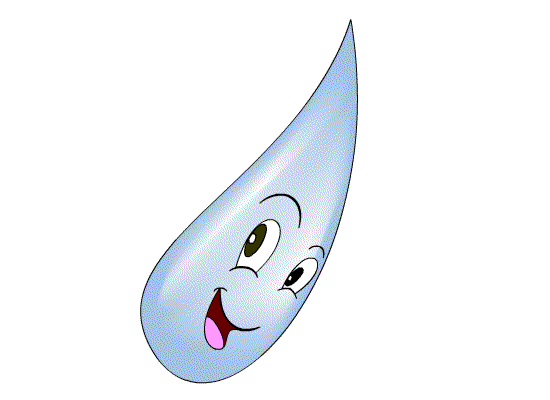 淹
坏
溪
猜
洋
极
晒
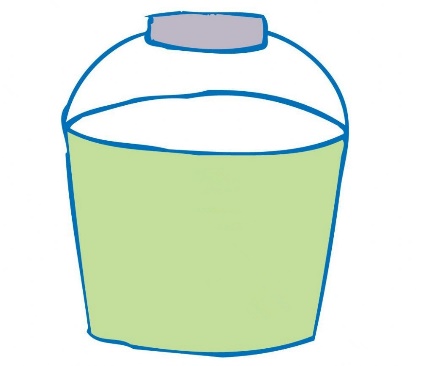 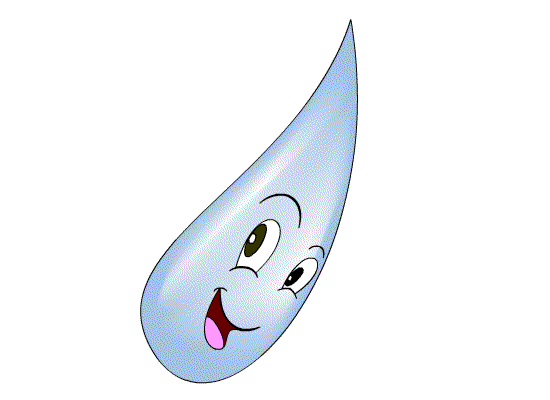 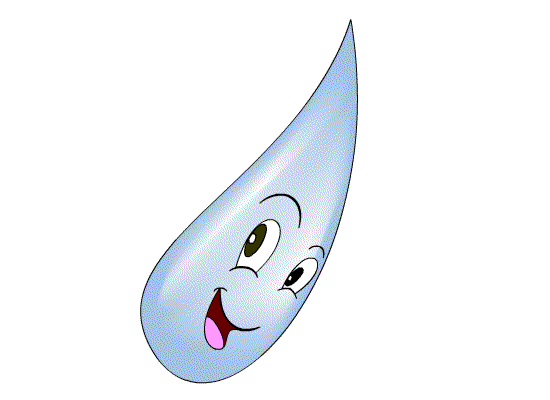 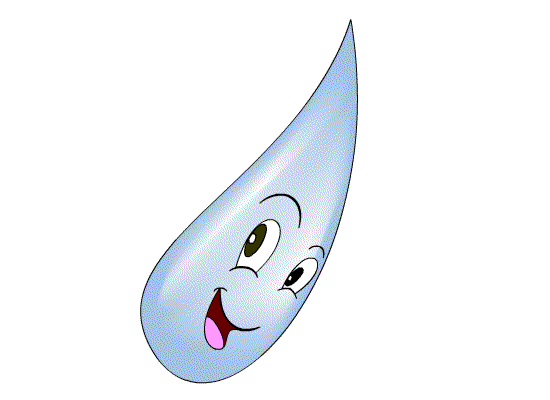 字词认识
早晨
跳舞
房屋
冰雹
傍晚
极小
越升越高
冲毁
小溪
散步
奔跑
唱歌
淹没
我会写
biàn      jí     piàn   bàng   zuò
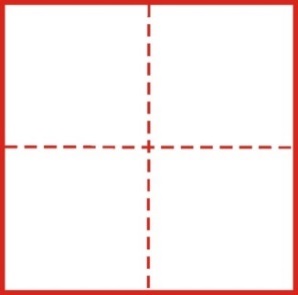 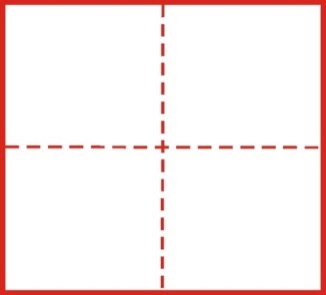 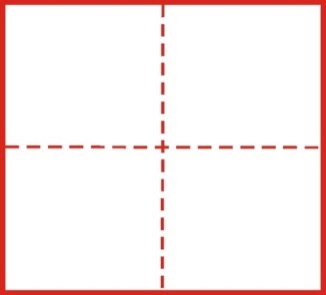 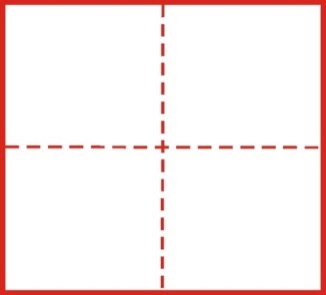 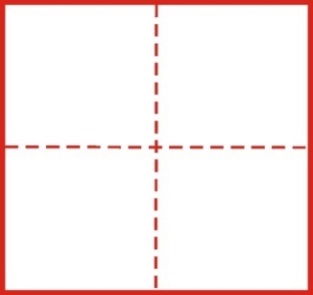 极
片
傍
作
变
(变化)   （极小）（一片） （傍晚）（工作）
我会写
hǎi    yáng  huài    gěi     dài
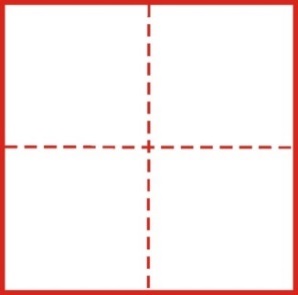 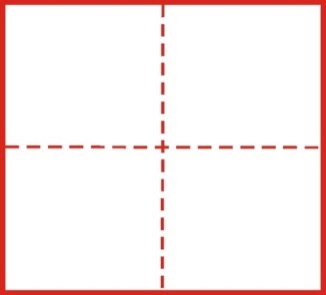 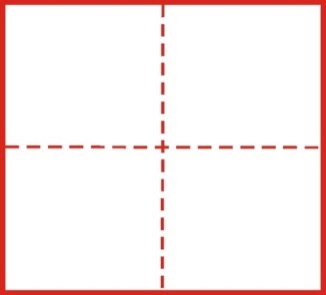 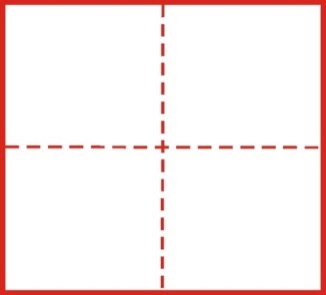 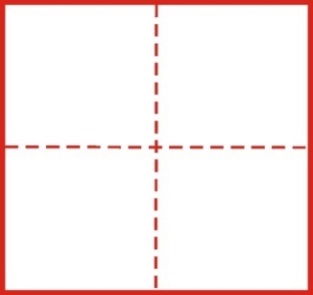 海
洋
坏
给
带
(海洋）       （坏人） （送给） （带来）
自读课文
思考：
    1.“我”都变成了什么？在文中圈出来。
    2.“我”是什么?
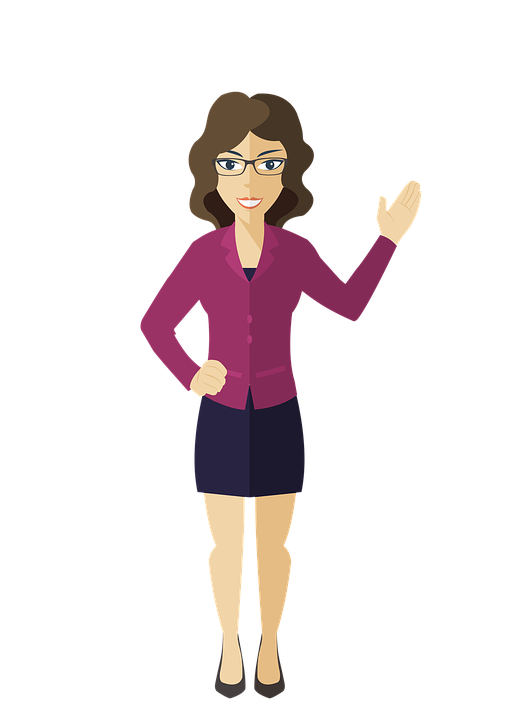 自读课文
我会变。太阳一晒，我就变成汽。升到天空，我又变成无数极小极小的点儿，连成一片，在空中飘浮。
变成汽
变成无数极小
极小的点儿，连成一片，在空中飘浮。
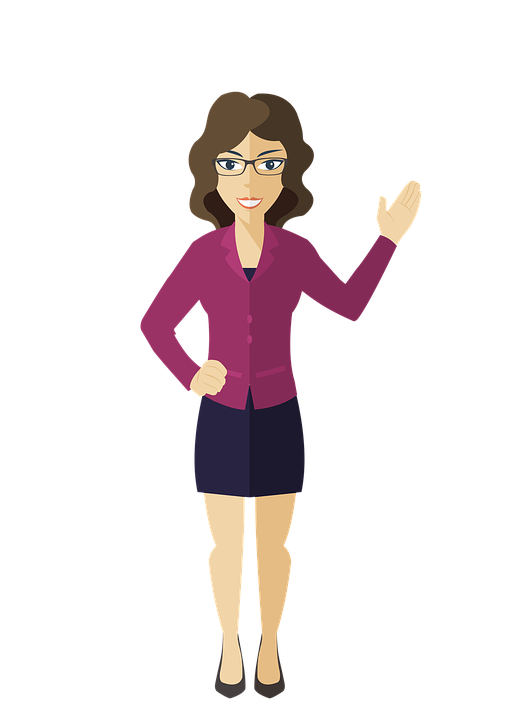 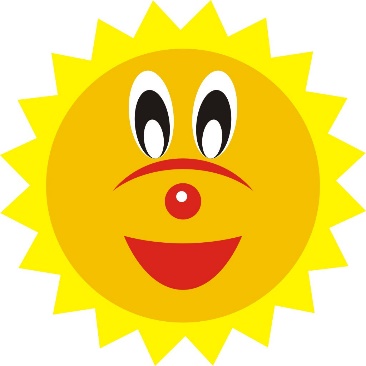 自读课文
有时候我穿着白衣服，有时侯我穿着黑衣服，早晨和傍晚我又把红袍披在身上。人们叫我“云”。
白衣服
黑衣服
红
云
袍
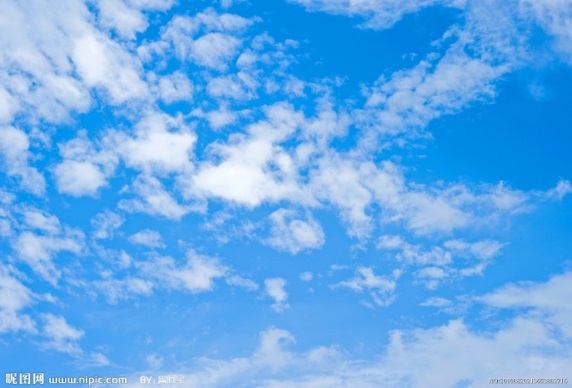 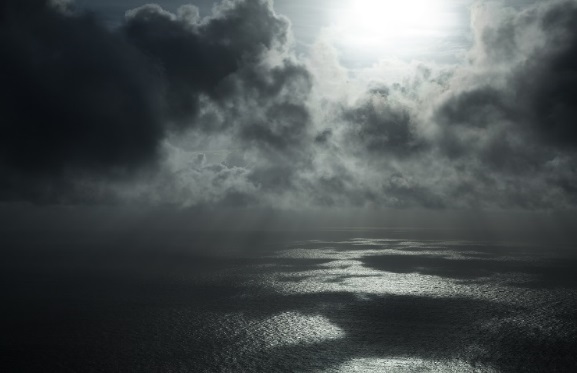 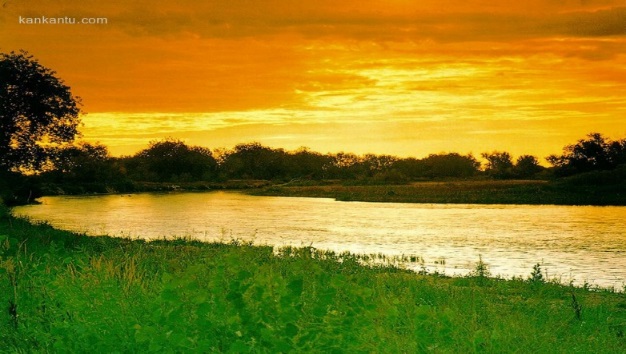 自读课文
我在白天的时候穿“白衣服”，人们叫我（              ）；
白云
我在下雨前和晚上时穿“黑衣服”，人们叫我（               ）；
乌云
早上，我穿上“红袍”，人们叫我（               ），傍晚，人们又叫
    我（            ）。
朝霞
晚霞
自读课文
除了汽和云，“我”还会变成什么？
读第2自然段，找一找，并说一说。
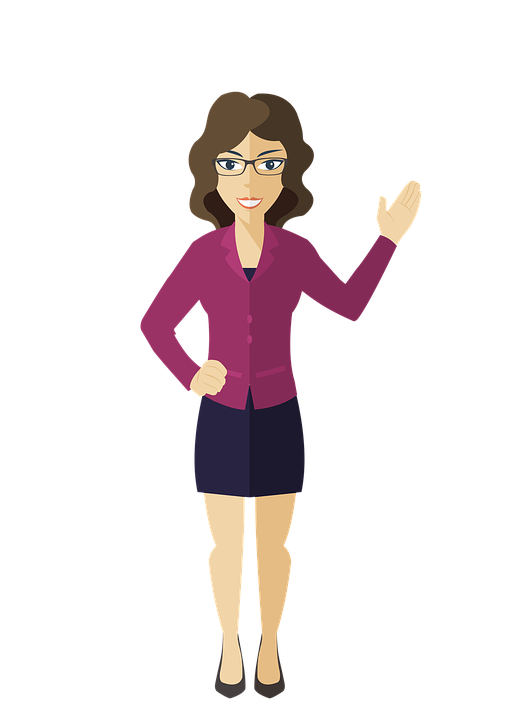 自读课文
我在空中越升越高，体温越来越低，变成了无数小水滴。小水滴聚在一起落下来，人们叫我“雨”。
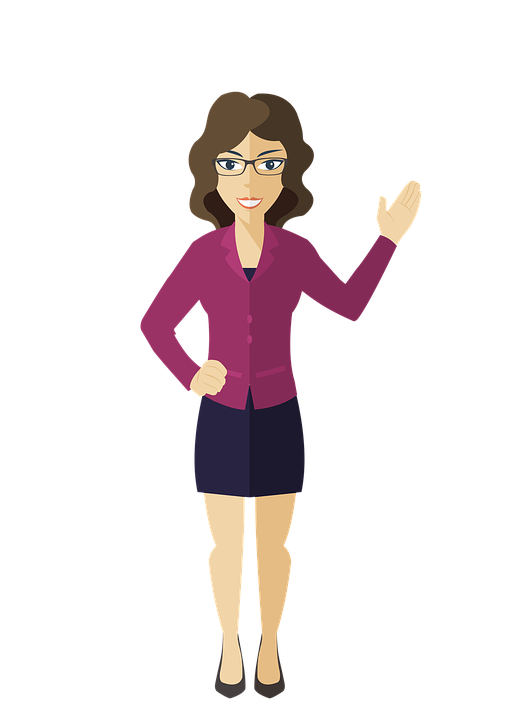 雨
自读课文
有时候我变成小硬球打下来，人们就叫我“冰雹”。
冰雹
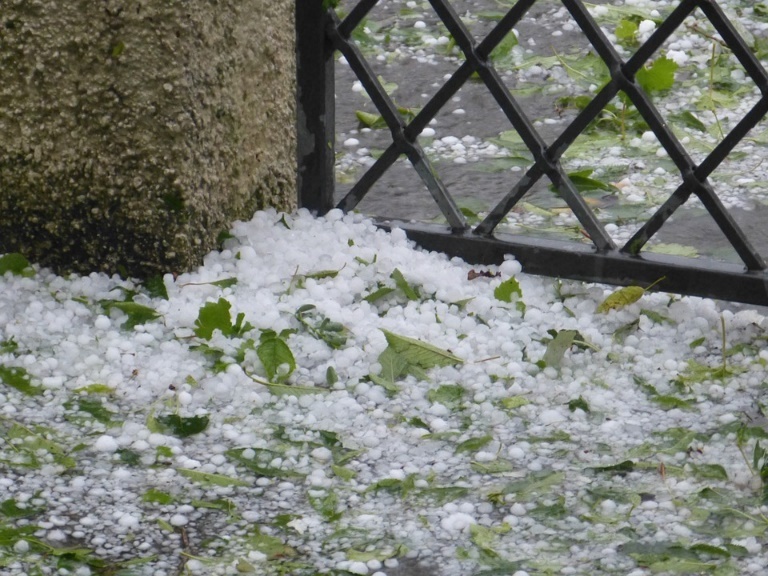 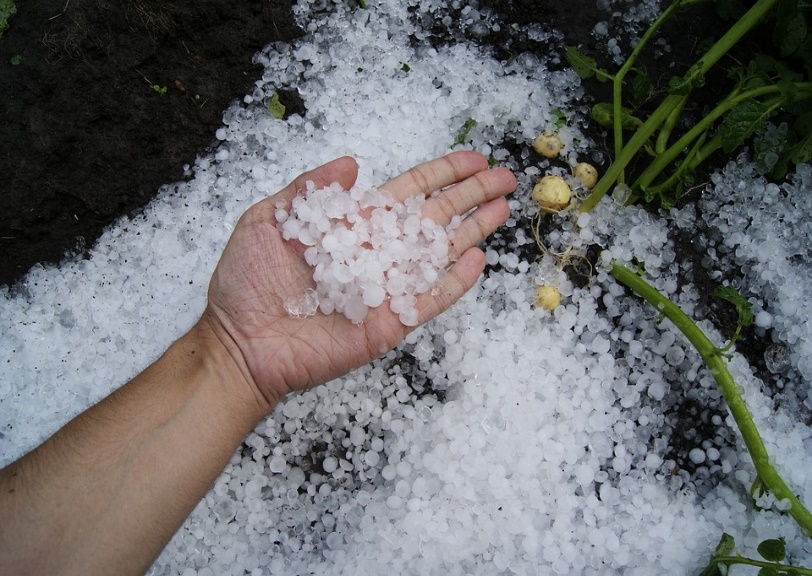 自读课文
到了冬天，我变成小花朵飘下来，人们又叫我“雪”。
雪
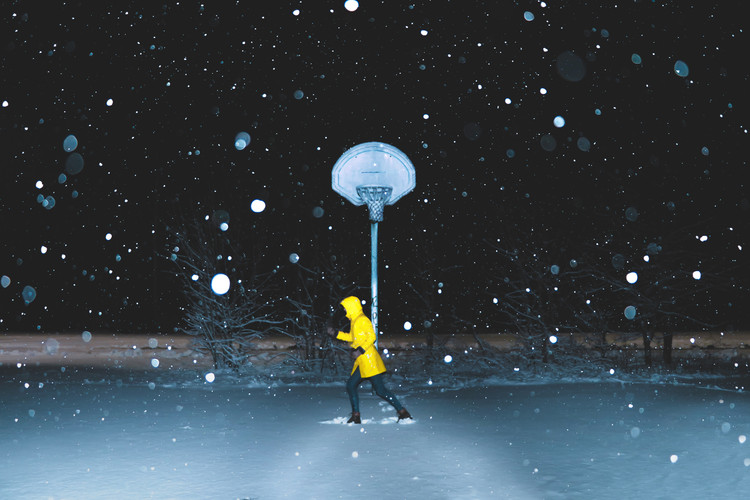 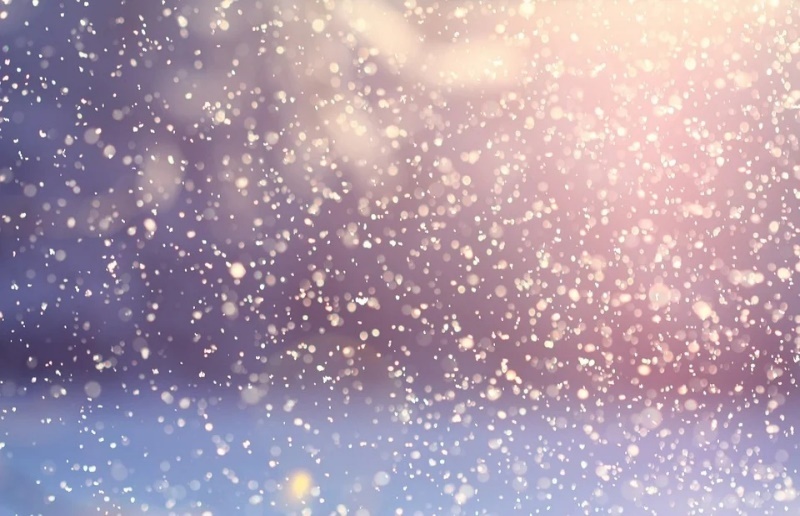 想一想，说一说
凉爽的清晨，我在花瓣上滚来滚去，人们叫我“                 ”。
露珠
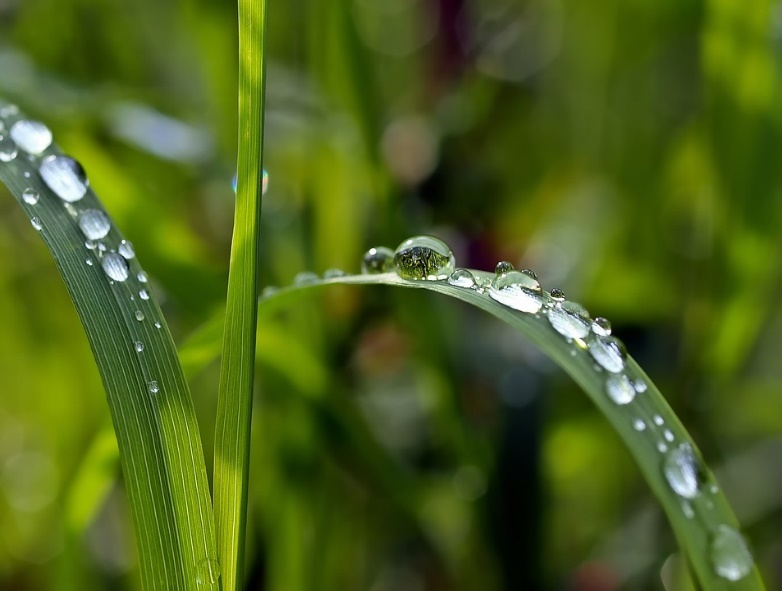 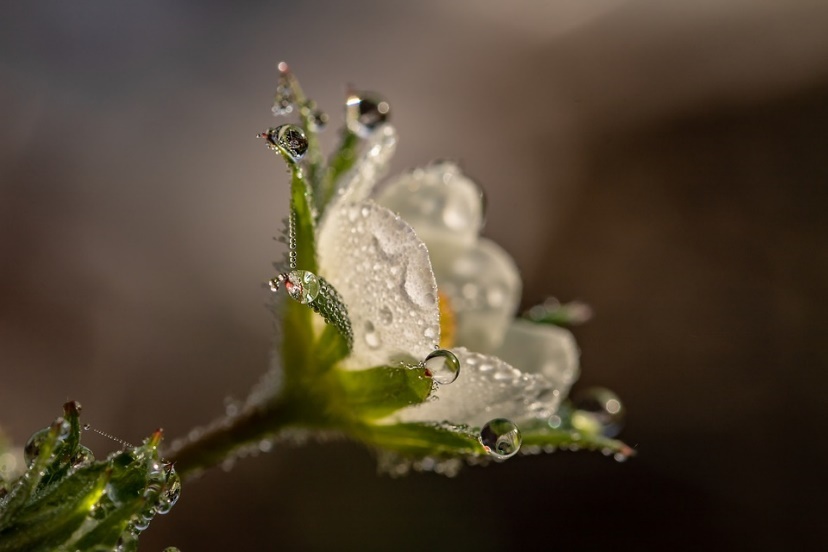 想一想，说一说
清晨，我变成神秘的青纱，遮住了你的眼睛。人们叫我“             ”。
雾
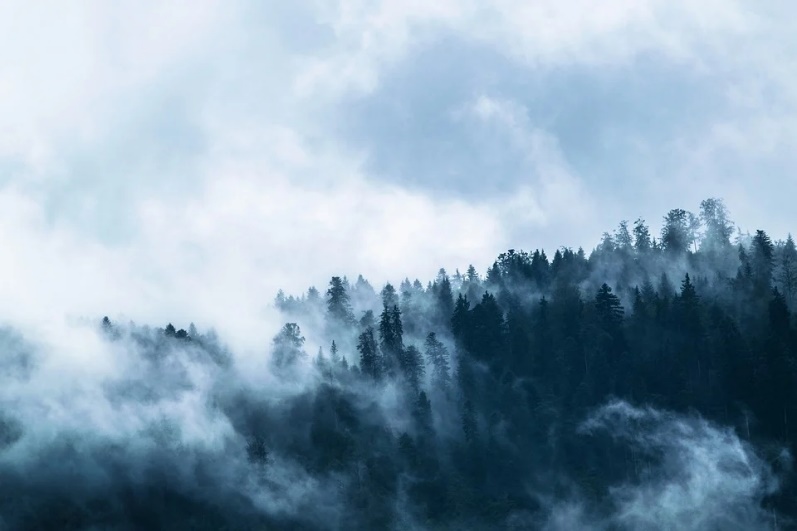 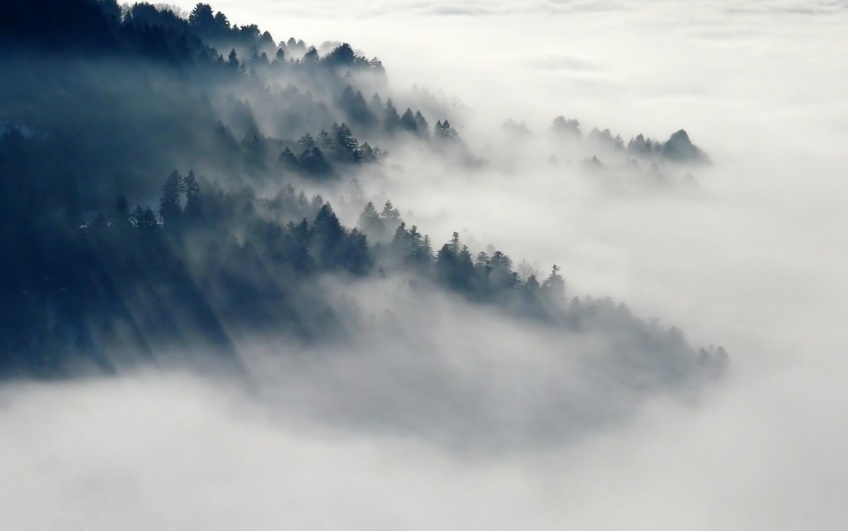 想一想，说一说
秋天，我变成晶莹的小冰花，盖在动植物上。人们叫我“          ”。
霜
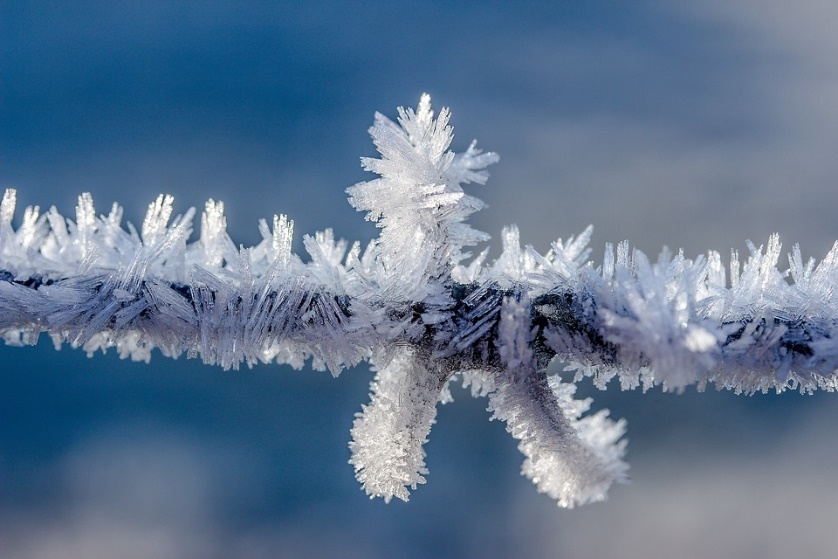 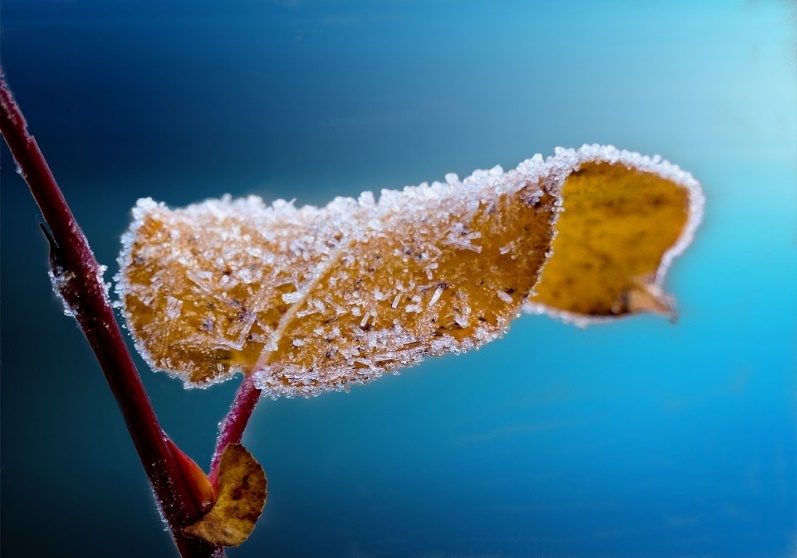 想一想，说一说
自读第3自然段，说说“我”有哪些活动。
平常我在池子里睡觉，在小溪里散步，在江河里奔跑，在海洋里跳舞、唱歌、开大会。
3
想一想，说一说
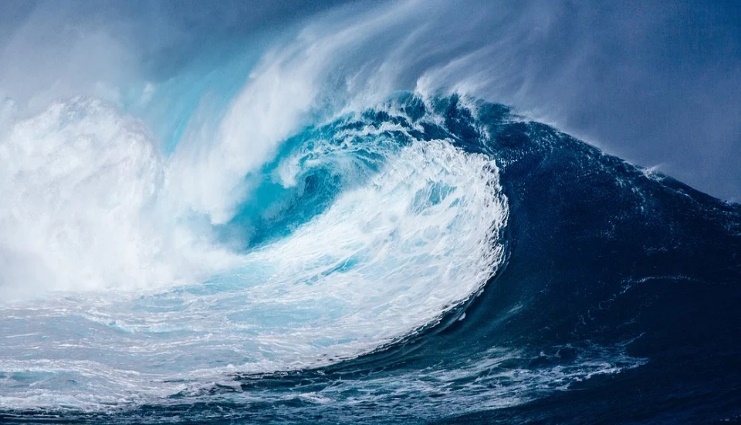 在海洋里跳舞、唱歌、开大会
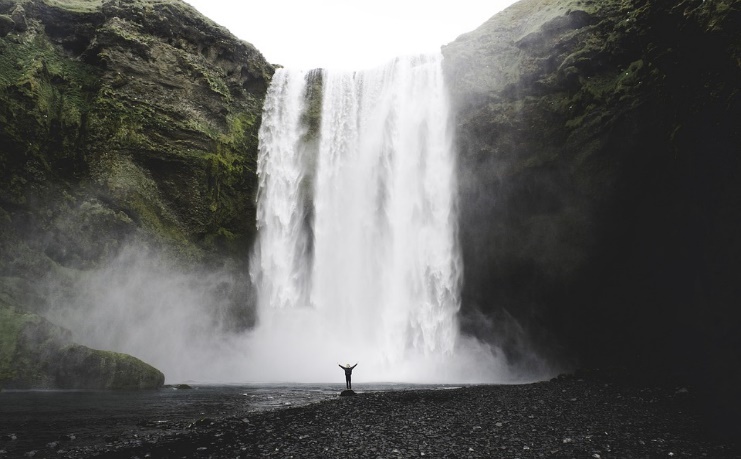 在江河里奔跑
想一想，说一说
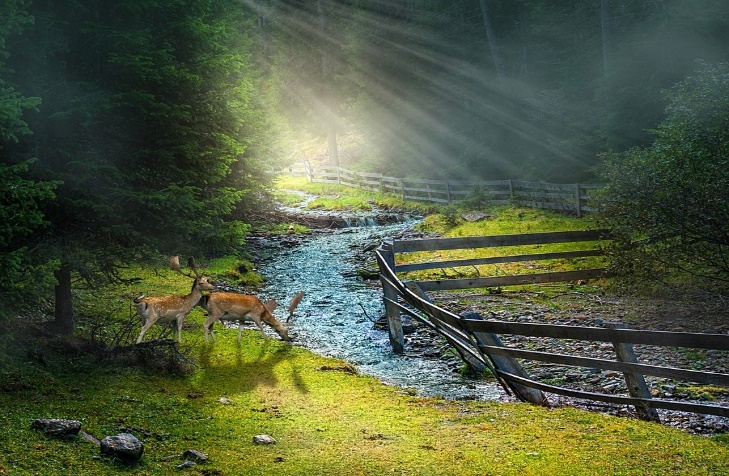 在小溪里散步
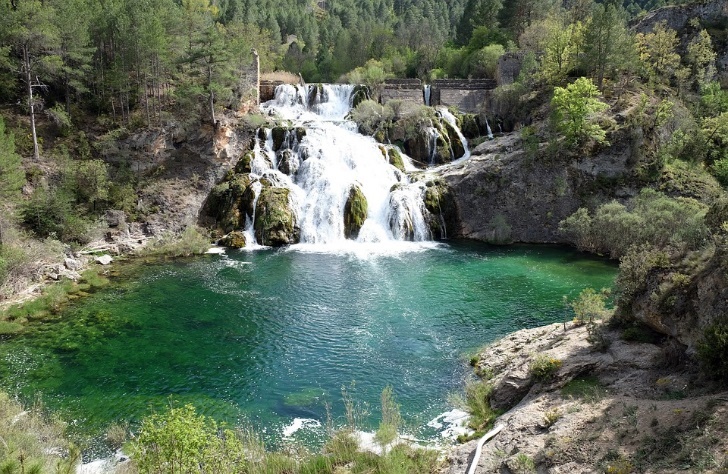 在池子里睡觉
想一想，说一说
自读第4自然段，“我”的脾气是怎样变化的？
在不同的脾气下“我”会做什么？
有时候我很温和，有时候我却很暴躁。我做过许多好事，灌溉田地，发动机器，帮助人们工作。我也做过许多坏事，淹没庄稼，冲毁房屋，给人们带来灾害。人们想出种种办法管住我，让我光做好事，不做坏事。
4
想一想，说一说
做好事
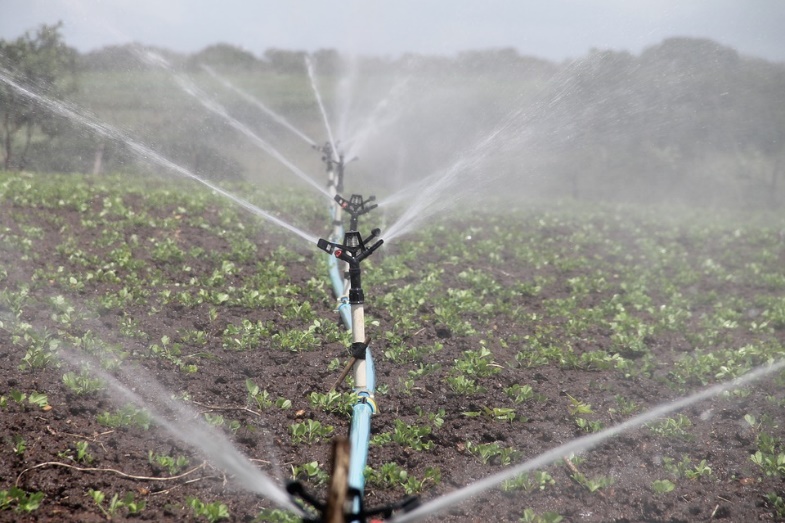 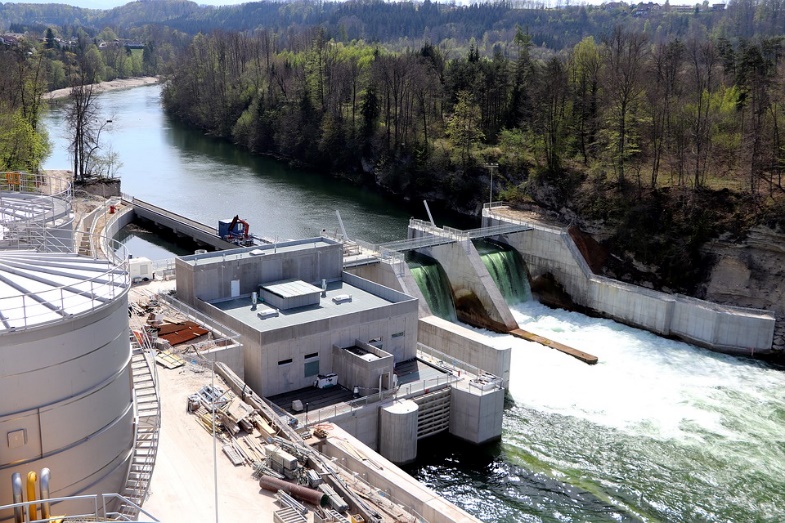 灌溉田地
发动机器
想一想，说一说
做坏事
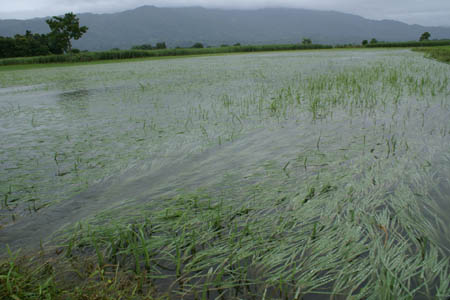 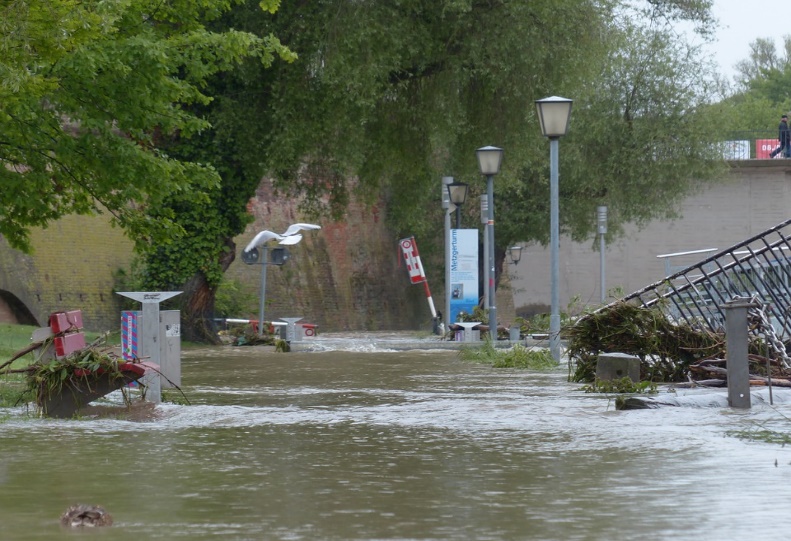 淹没庄稼
冲毁房屋
版权声明
感谢您下载xippt平台上提供的PPT作品，为了您和xippt以及原创作者的利益，请勿复制、传播、销售，否则将承担法律责任！xippt将对作品进行维权，按照传播下载次数进行十倍的索取赔偿！
  1. 在xippt出售的PPT模板是免版税类(RF:
Royalty-Free)正版受《中国人民共和国著作法》和《世界版权公约》的保护，作品的所有权、版权和著作权归xippt所有,您下载的是PPT模板素材的使用权。
  2. 不得将xippt的PPT模板、PPT素材，本身用于再出售,或者出租、出借、转让、分销、发布或者作为礼物供他人使用，不得转授权、出卖、转让本协议或者本协议中的权利。
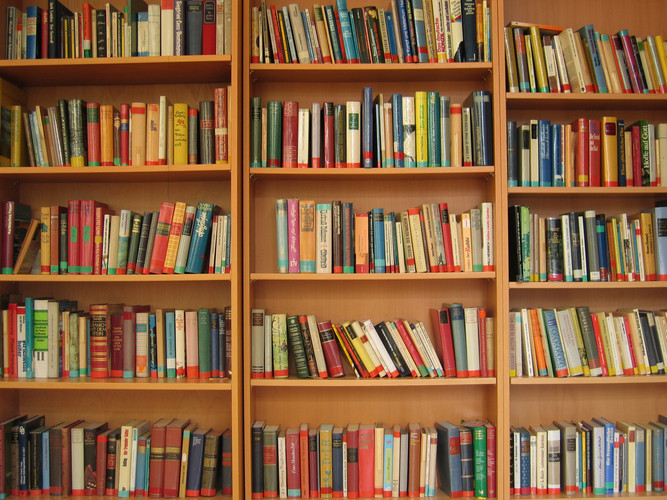 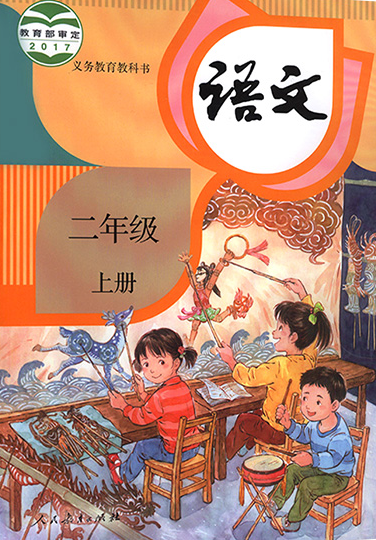 语文  二年级  上册   配人教版
感谢各位聆听
PEOPLE'S EDUCATION EDITION LANGUAGE SECOND GRADE FIRST VOLUME
汇报人：xippt